MBA New Student Orientation
Student Services Overview 
& Student Life

August 12, 2019
MBA New Student Orientation
Welcome MBA Class of 2021!
Agenda
Introductions
Information & Resources
Your Notre Dame Experience
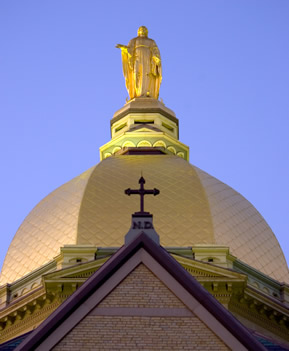 MBA New Student Orientation
Your Student Services Team
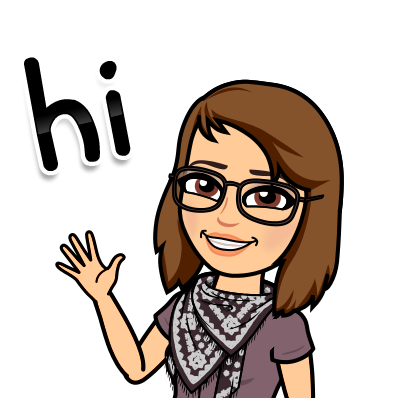 Tracy Freymuth, Director 	


          Alice Obermiller, Associate Director


Rita Udvardy, Assistant Director
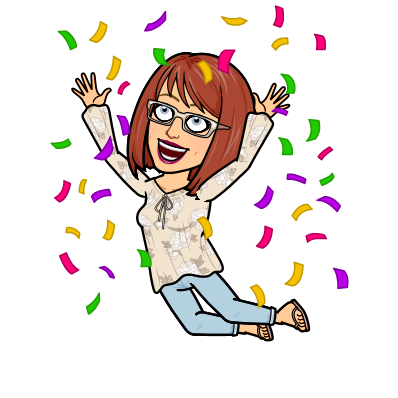 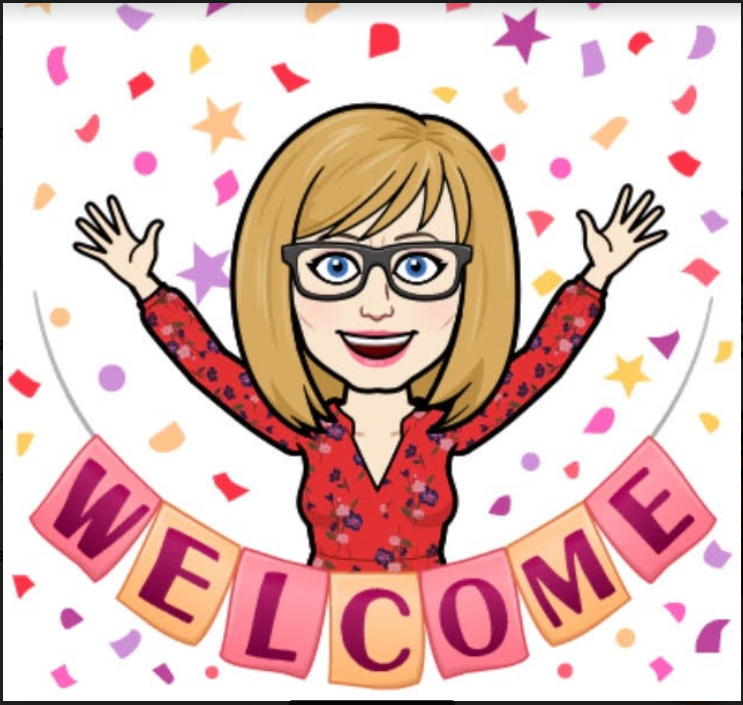 [Speaker Notes: Student services is your go to resource for all academic and student life questions
Entire Graduate Business Programs Staff & Faculty
Current students and alumni]
MBA New Student Orientation
Your Student Services Team
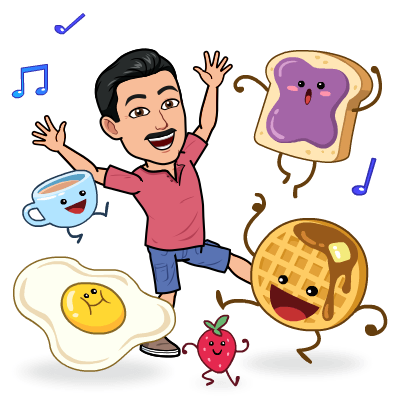 Joseph Torma, Program Manager

	
Jennifer Ransbottom,
         		Administrative Assistant

                            Assistant/Associate Director
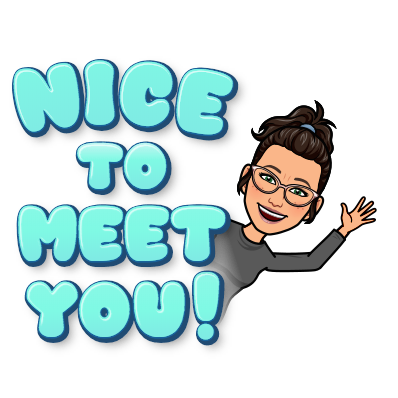 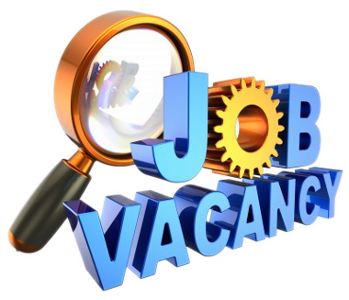 [Speaker Notes: Student services is your go to resource for all academic and student life questions
Entire Graduate Business Programs Staff & Faculty
Current students and alumni]
MBA New Student Orientation
What is Student Services?
Your resource for all academic and student life questions
The Student Services team serves these residential programs:
One-year MBA
Two-year MBA
MBA dual degree programs:
Science, Engineering, Law, & Business Analytics
MS in Accountancy
MS in Management
MS in Business Analytics

We serve 450+ students!
[Speaker Notes: Student services is your go to resource for all academic and student life questions]
MBA New Student Orientation
What is Student Services?
General support & tools for leadership and career goals 
Liaison to campus resources
Curriculum and classroom scheduling
Collaboration with faculty
Academic advising
“Interterm” & other experiential learning opportunities
International immersions
Graduate Business (MBA, MSA, MSM) student leadership, clubs, & committees
Graduate Business Commencement Ceremony
[Speaker Notes: Student services is your go to resource for all academic and student life questions]
MSM New Student Orientation
Graduate Business Student Services 
Mission Statement
“To enrich the student experience by providing quality services and programs that foster the development of mind and heart and support collaboration in a welcoming and inclusive community.”
MBA New Student Orientation
Information & Resources
MBA New Student Orientation
Student ID Cards
Building/Facility access – may need PIN
Hesburgh Library
RecSports Facilities
Mendoza – 24/7 unless communicated
Limited access on football weekends
Purchasing/Dining - Domer Dollars 
Events 
Transportation – South Bend Transpo bus
[Speaker Notes: Building tour later this morning 
Spousal IDs also available and give access to events, libraries and recreational facilities. There is a fee and must request through SS.]
MBA New Student Orientation
Study and Team Spaces
MBA Team Rooms – 1st floor & 2nd floor (SW wing)
Swipe access 
Two hour maximum; cannot be reserved; cannot be left unattended
Groups have priority over individuals; individuals have 15 minutes to vacate for a group
Policy listed in each room
Giovanini Commons (lower level): 2 all-college team rooms
L068 - additional team space when not in use as classroom
Other study space
Student lounges
Hesburgh library
IDEA Center
MBA New Student Orientation
Important Places in Mendoza
MBA Student Lounge and team rooms 
Lower Level
Wooden Lockers (bring your own lock) 
Giovanni Commons & Mahaffey Business Library 
Café Commons
2nd floor 
GBP offices – 285 Mendoza
Mailboxes (moving shortly to hallway by MBA lounge)
MBA New Student Orientation
Student Centers
Duncan Student Center
2nd floor – Graduate lounge space 
Smith Center for Recreational Sports – gym, track, weights, cardio
Dining
LaFortune Student Center
Banking
FedEx
Barber Shop/Hair 
Dining 
Meeting and lounge space
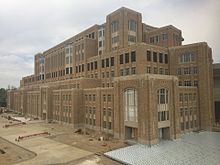 MBA New Student Orientation
Student Health & Wellbeing
Multiple campus resources available
University Health Center
University Counseling Center
McDonald Center for Student Well-being (McWell)

Be proactive – seek assistance early

Take care of one another
MBA New Student Orientation
Student Health Insurance
University (Student) Health Center
Health insurance required for all graduate students
Automatic enrollment in student insurance plan
If you have comparable coverage, you can waive the University-sponsored plan 
Submit a waiver – deadline September 15
https://uhs.nd.edu/insurance-billing/insurance-plans-rates/
Connie Morrow, cmorrow@nd.edu, 574-631-1882
MBA New Student Orientation
Parking & Bicycle Registration
ND Security (Hammes-Mobray Hall)
Bring student ID, driver’s license, and license plate number
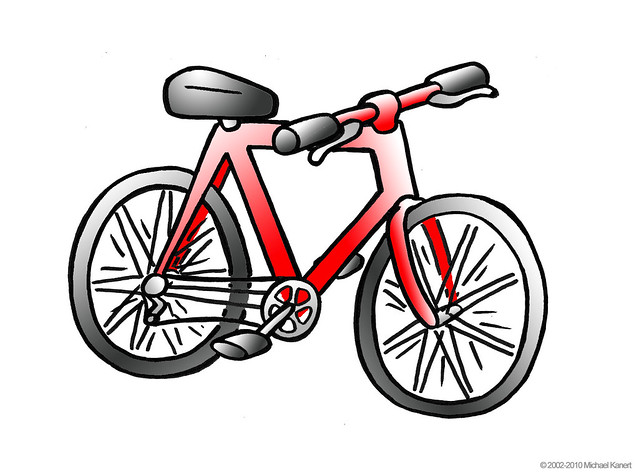 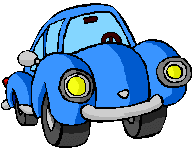 MBA New Student Orientation
Campus Safety and  Security
Emergency: 911
Campus Security: 574-631-5555 or 1-5555 from campus phone
emergency.nd.edu
ND Alert
Severe weather
Campus emergencies
“If you see something, say something”
Anonymous reporting: speakup.nd.edu
[Speaker Notes: Already sent out important info – MBA Math, ILD assignment (print out), IT/email set up]
MBA New Student Orientation
Students with Families

Spouse ID Request Form
MBA Family Life Committee
ND Family Resource Center
Newsletter 
ND Wellness Center (for families)
MBA New Student Orientation
Questions?
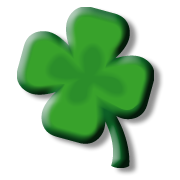 MBA New Student Orientation
Communication
Email – Main mode
Use ND Gmail account only
READ all emails from us……VERY IMPORTANT
You are responsible for information even if you don’t read it!
For recruiting purposes (add signature)
Change time zone on gmail/calendar to Eastern time
[Speaker Notes: Already sent out important info – MBA Math, ILD assignment (print out), IT/email set up]
MBA New Student Orientation
Communication
The Graduate Business Programs (GBP) office will communicate regularly with you
Weekly newsletter
Class Meetings – one per module
We also want to hear from you
Domer Dinners 
Surveys
Others
[Speaker Notes: Already sent out important info – MBA Math, ILD assignment (print out), IT/email set up]
MBA New Student Orientation
Fall Semester
Registration
Learning teams
Book information 
More information next week
[Speaker Notes: Already sent out important info – MBA Math, ILD assignment (print out), IT/email set up]
MBA New Student Orientation
Where to Find Important Information
Inside ND: GBP Student Services Portal
Academic calendar, schedules, program requirements, sample syllabi, electronic signature
Campus resources, registration information, appointments
Inside ND: Student Academic Services Portal
ND Roll Call
Course schedule, class search
Grades
Graduation Progress System: track your own progress
Sakai
MBA New Student Orientation
Finding Important Information
Search InsideND
Registrar.nd.edu
Dining.nd.edu
Irish1card.nd.edu
Oit.nd.edu
Library.nd.edu
Faith.nd.edu
Find.nd.edu
MBA New Student Orientation
Questions?
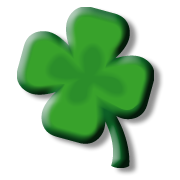 MBA New Student Orientation
Student Life
MBA New Student Orientation
Graduate Business Programs Values Statement
Community & Responsibility
Excellence
Integrity
Leadership
Spirituality
Define Your Notre Dame Experience
[Speaker Notes: Want you to focus on first 4 weeks and getting a good start
Want you to get the most out of your experience – requires some planning]
MBA New Student Orientation
Experience Notre Dame
Make a plan to enjoy your time at Notre Dame
Notre Dame history and tradition
Notre Dame sports
Travel 
Service 
South Bend/Michiana area
Clubs and extra curricular activities
Any recommendations?
[Speaker Notes: Ask notre dame undergrads their recommendations]
MBA New Student Orientation
Opportunities
MBAA Leadership
President and multiple Vice President opportunities
Elections held in March
1st year “shadow” positions this fall 
Clubs and Committees
Learn more second week of classes in fall
Case Competitions
Opportunities throughout the year
IDEA Center
Multiple opportunities for MBA students
McCloskey Competition
Many, many others
MBA New Student Orientation
Social Media
Please share your experience and promote the program.

Facebook: NotreDameMBA
Twitter: @nd_mba
Instagram: notredamemba

For all platforms, the program uses #NDMBA
MBA New Student Orientation
Questions?
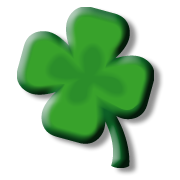 MBA New Student Orientation
General Summary
Welcome – we are excited to have you here
Student Services and GBP team here to assist
Read all communication from us!
Start exploring InsideND and the GBP SS Portal
Begin defining what you want your ND experience to include – consider all opportunities
Spend time outside of Mendoza – explore the beautiful Notre Dame campus 
Share -  #NDMBA
MBA21 
Learning Teams
(alphabetical order by Last Name)